01
Βήματα επισύναψης απόδειξης
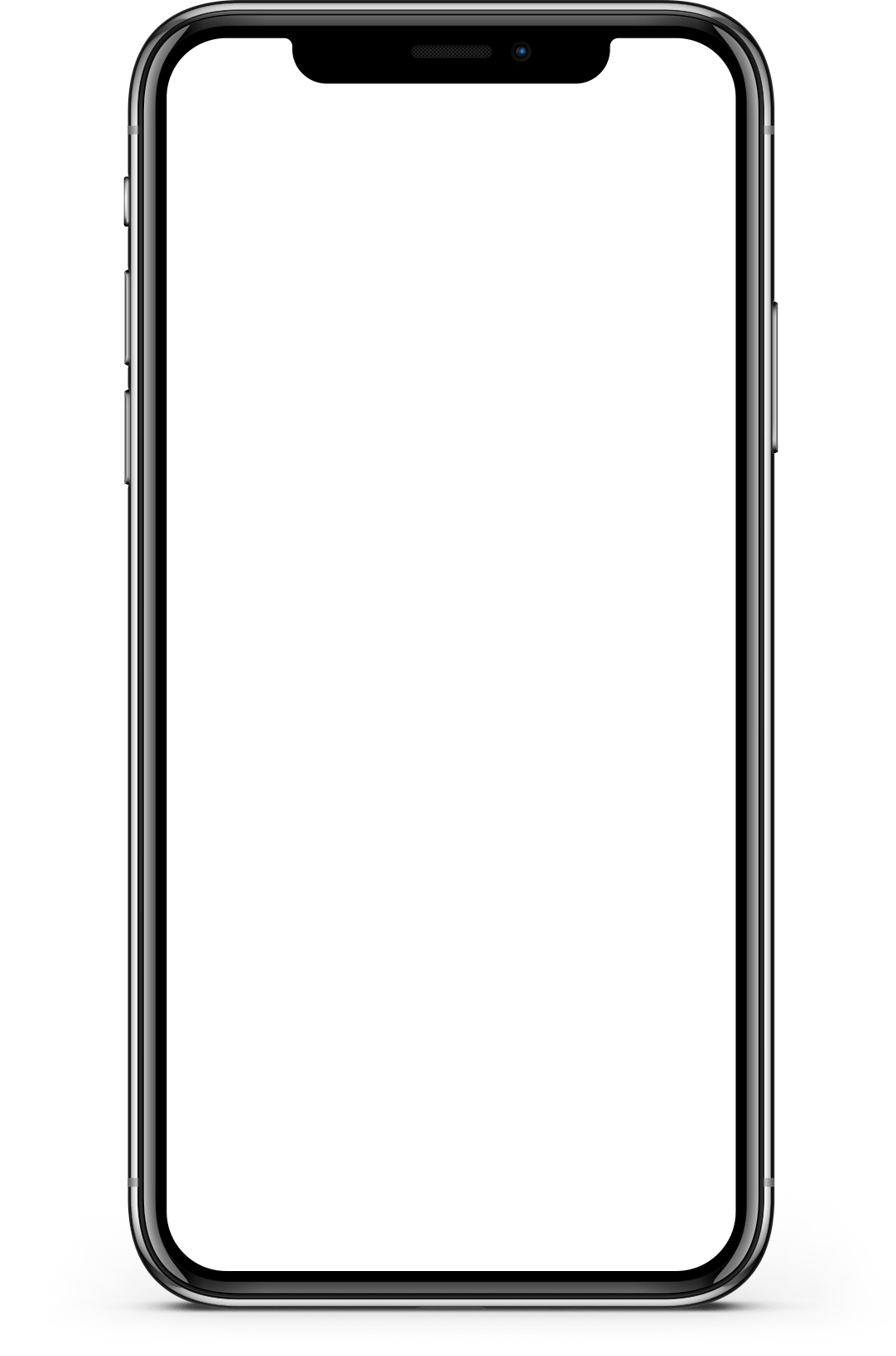 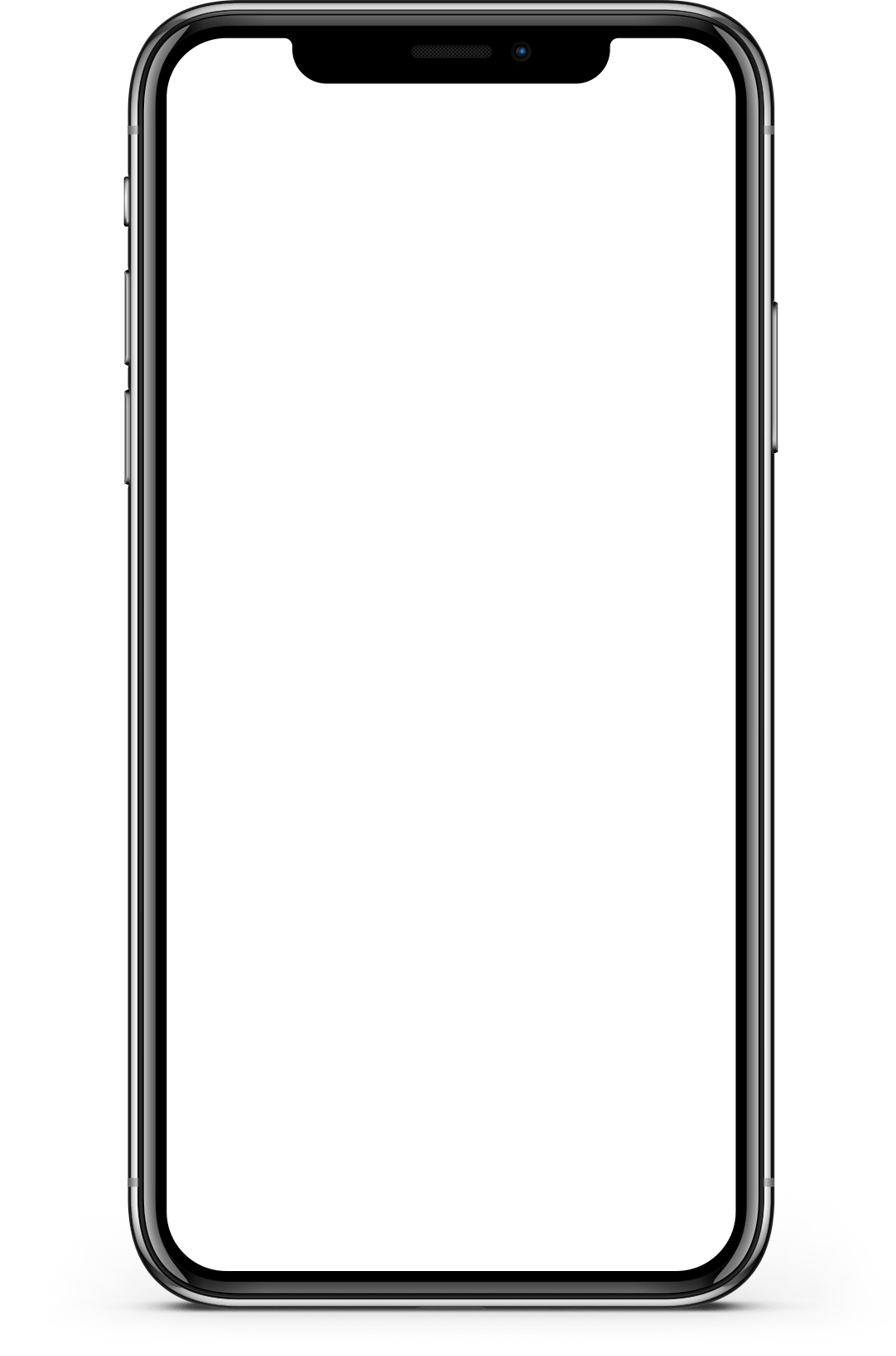 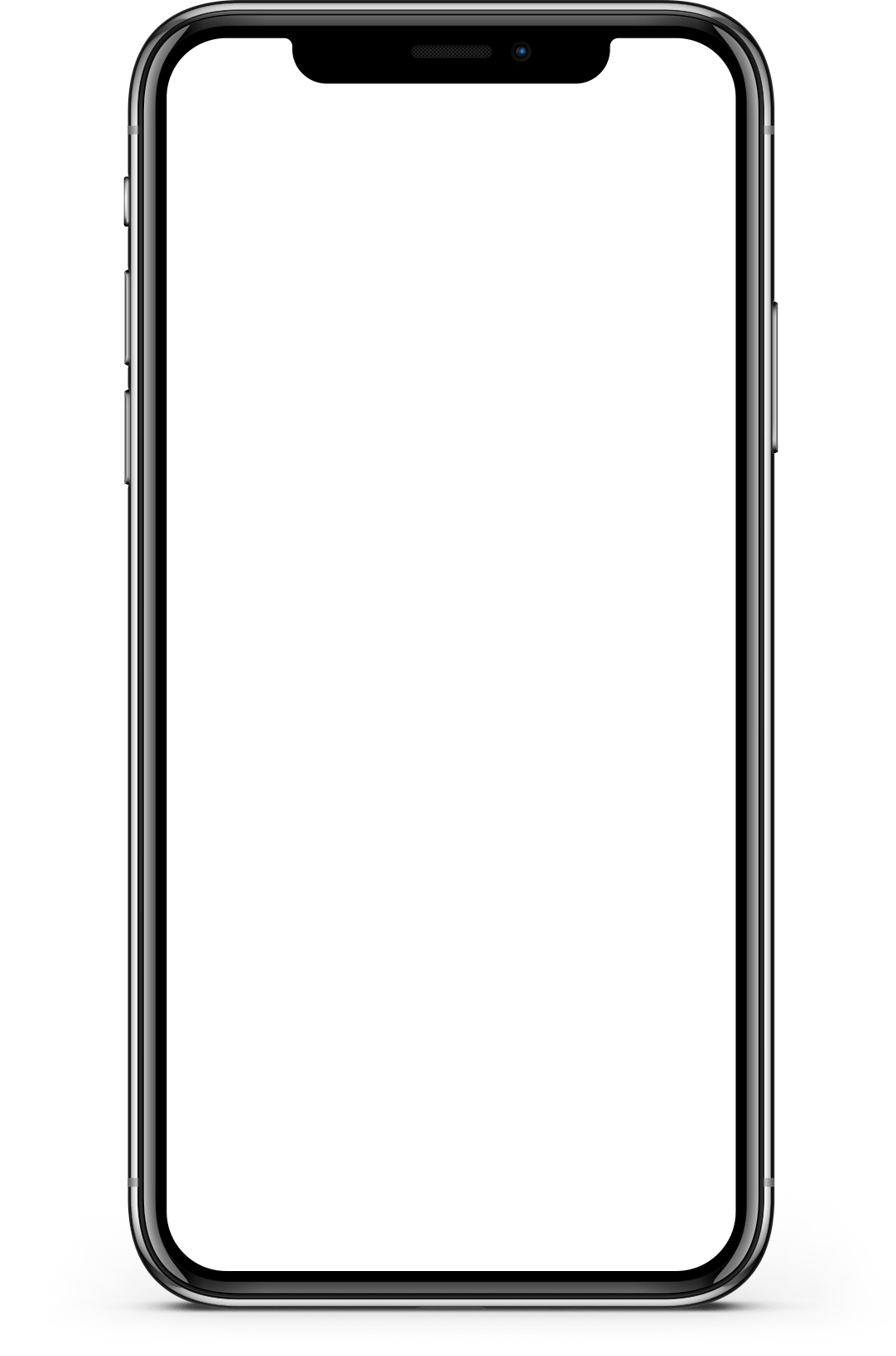 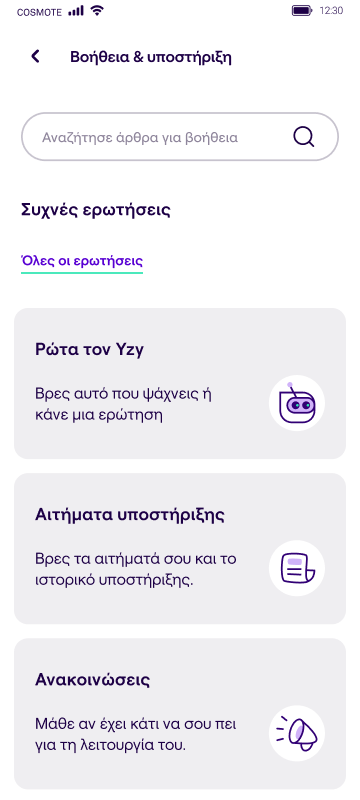 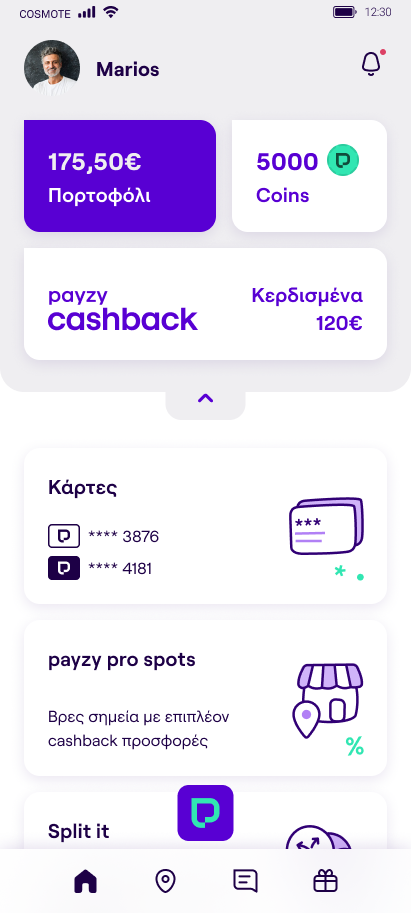 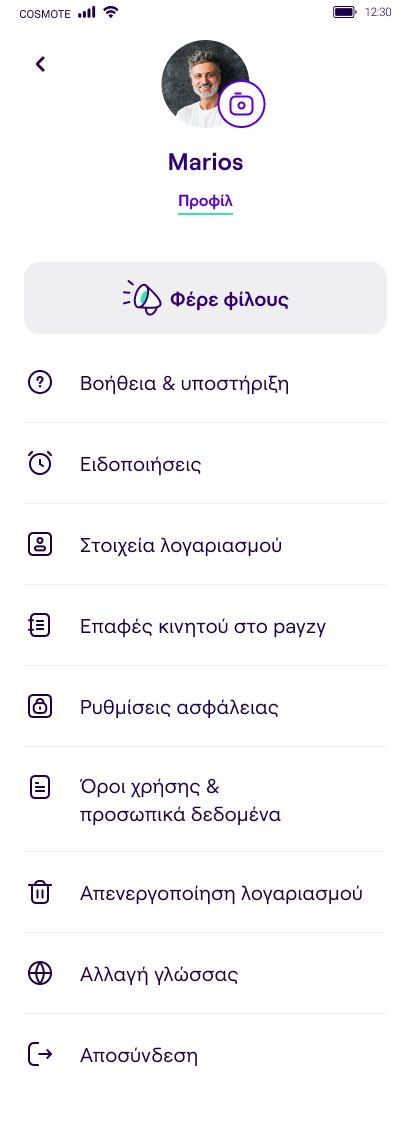 Άνοιξε το payzy app στο κινητό σου και πάτησε την εικόνα Προφίλ σου
Επίλεξε την ενότητα «Βοήθεια & υποστήριξη» και από εκεί το «Ρώτα τον Yzy»
02
Βήματα επισύναψης απόδειξης
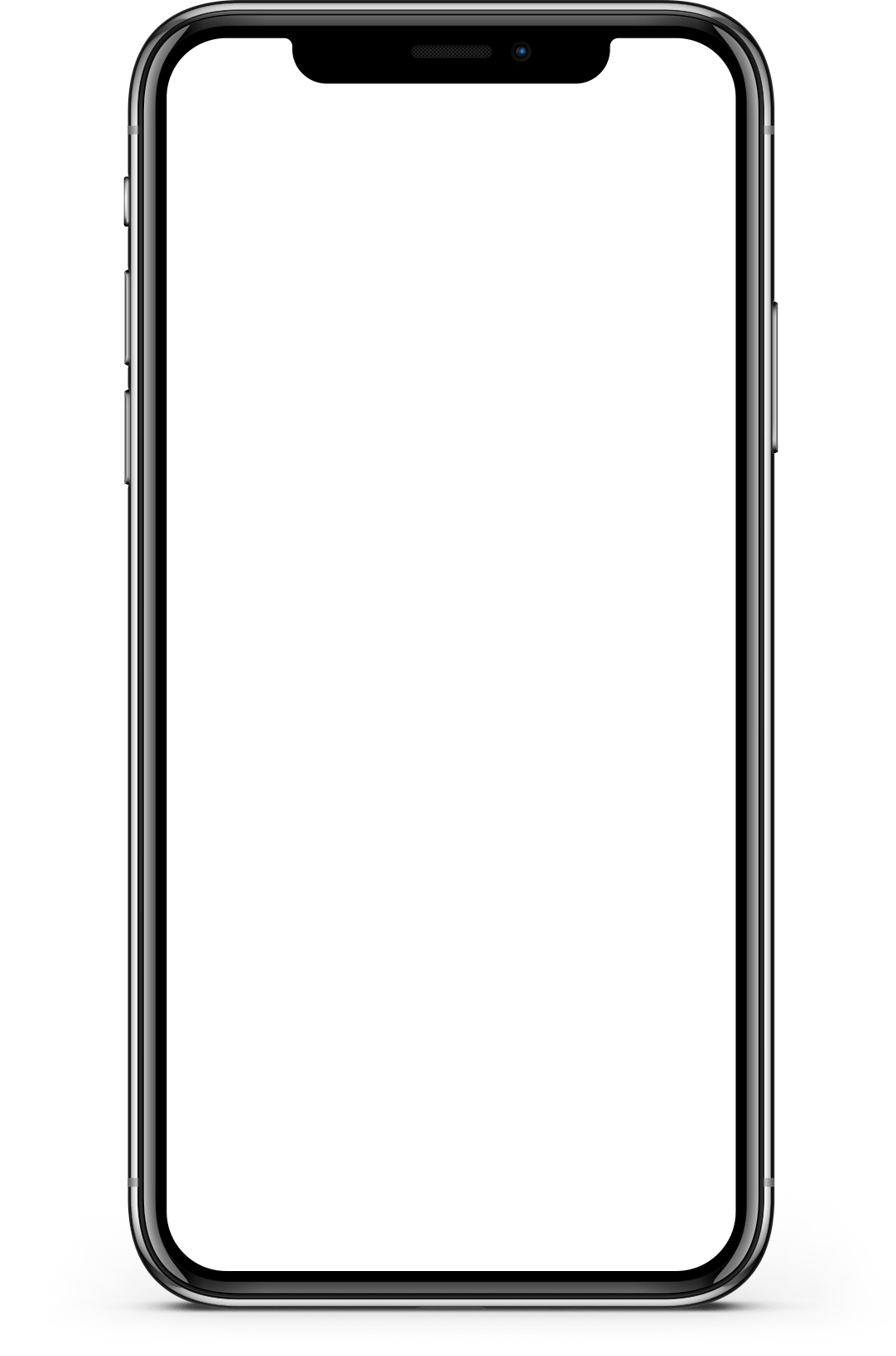 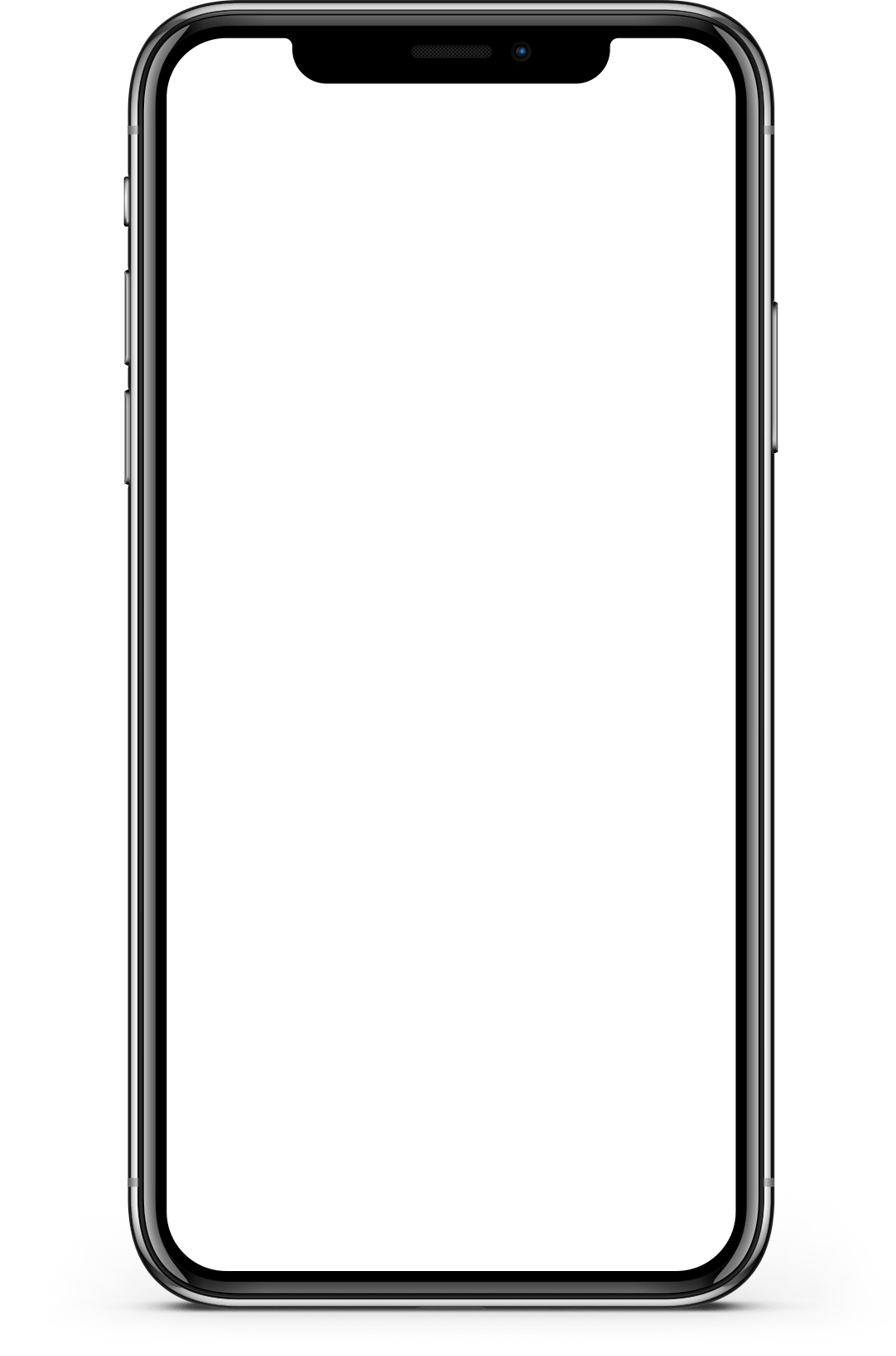 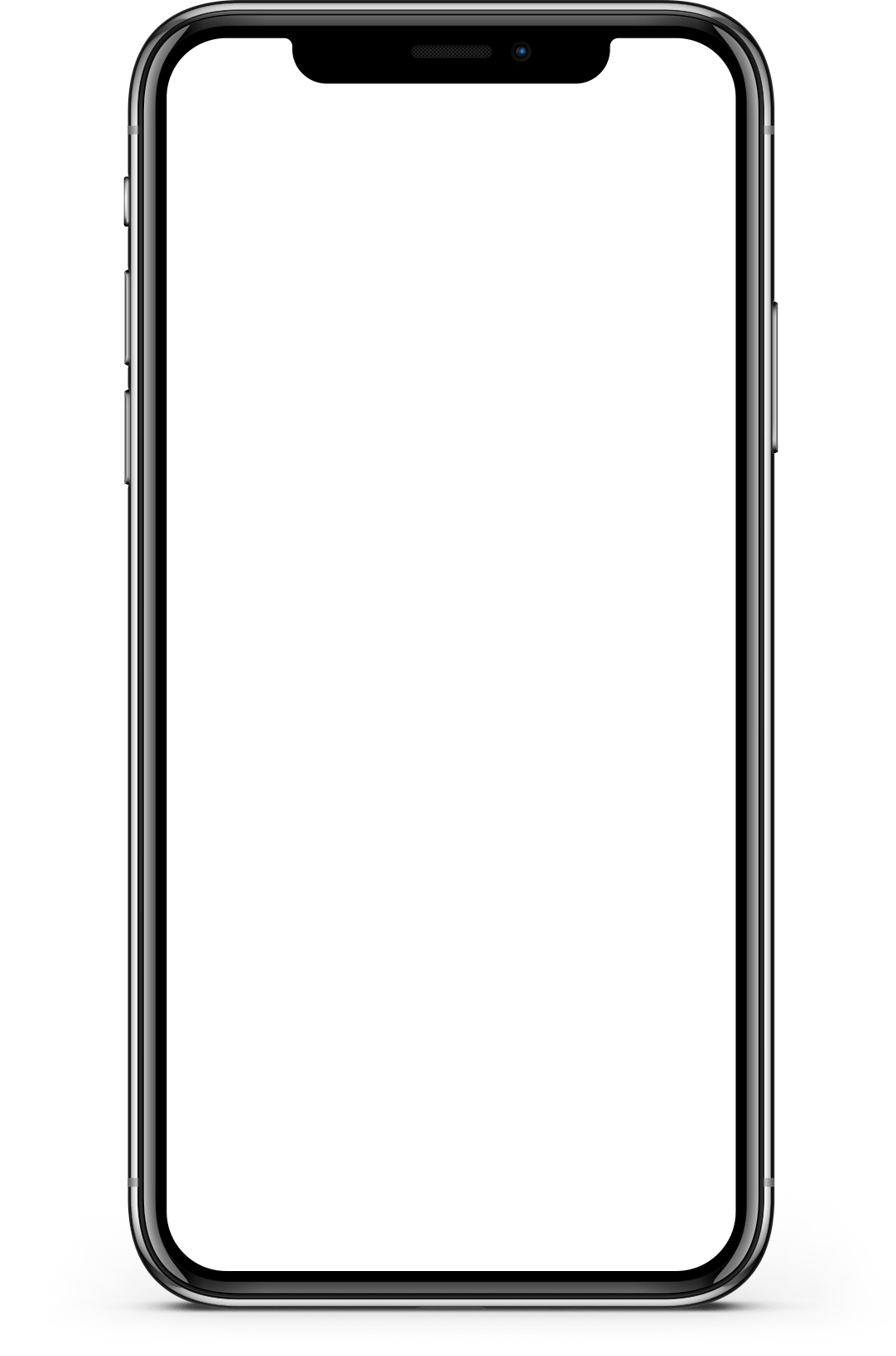 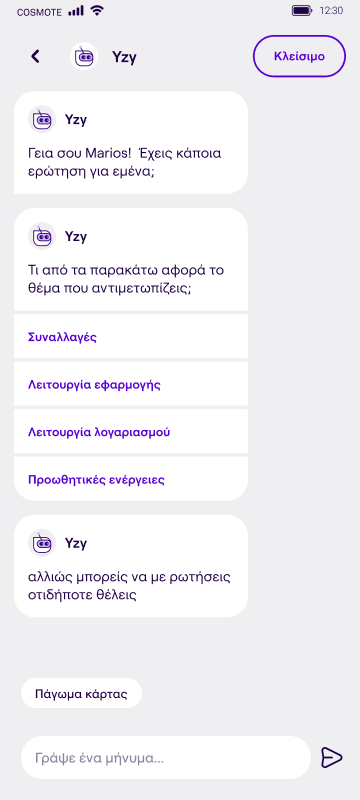 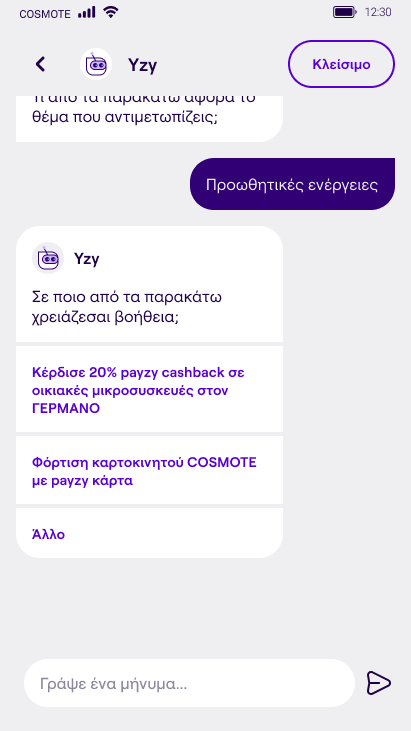 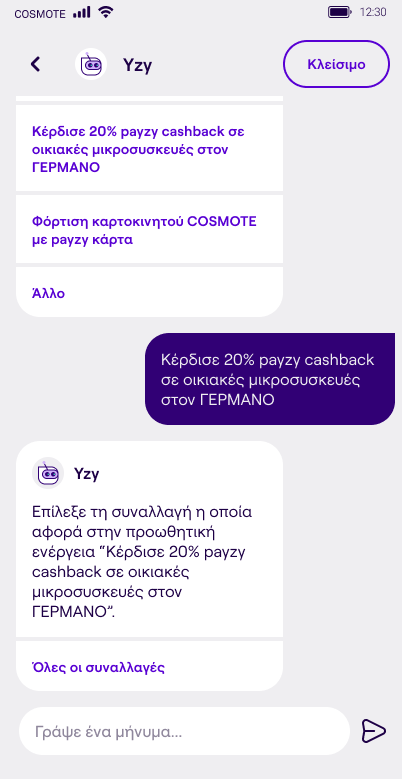 Συνέχισε στην επιλογή «Προωθητικές ενέργειες» και από εκεί επίλεξε το «Κέρδισε 20% payzy cashback σε οικιακές μικροσυσκευές στον ΓΕΡΜΑΝΟ»
Προχώρησε στο «Όλες οι συναλλαγές»
03
Βήματα επισύναψης απόδειξης
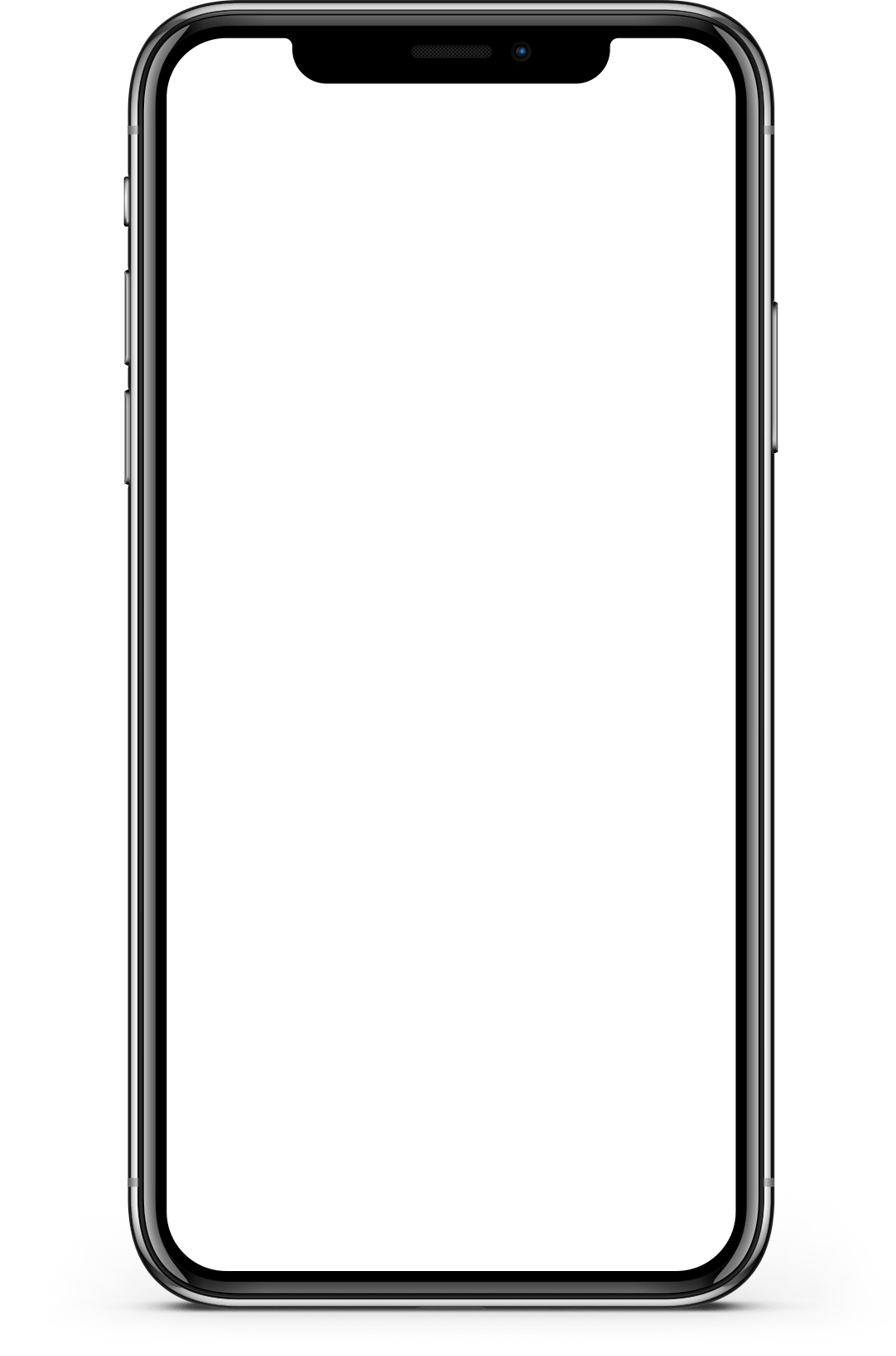 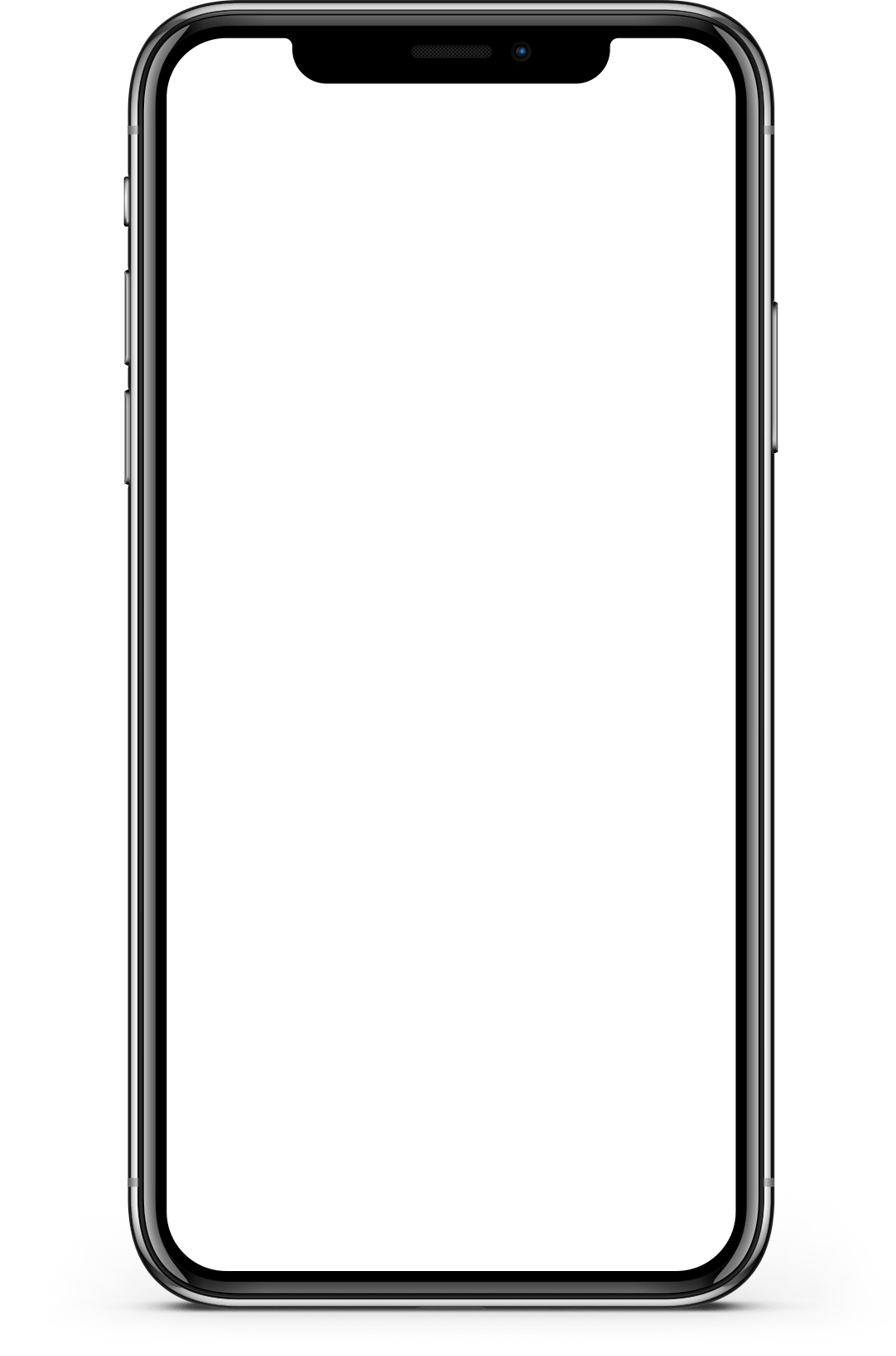 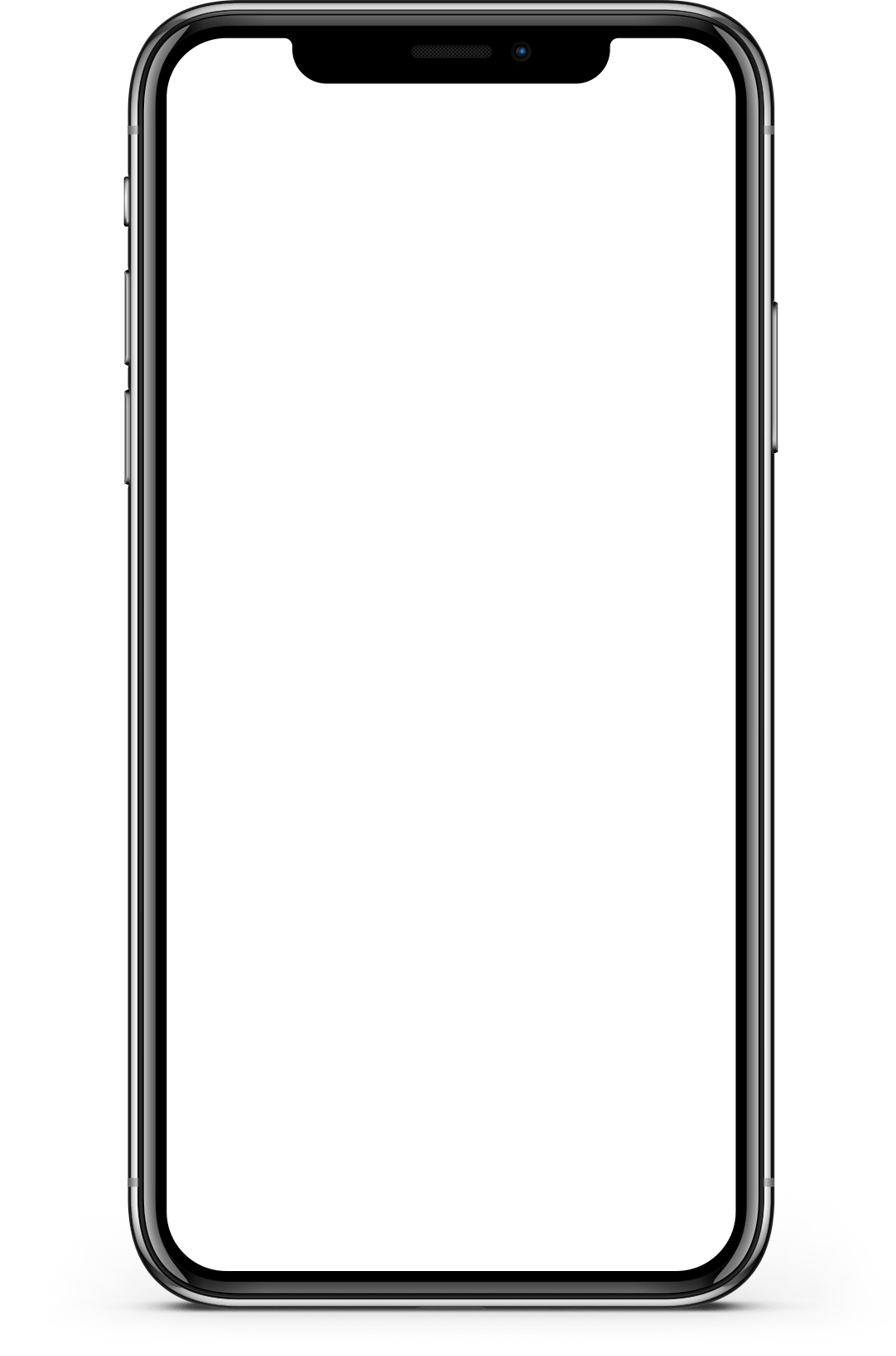 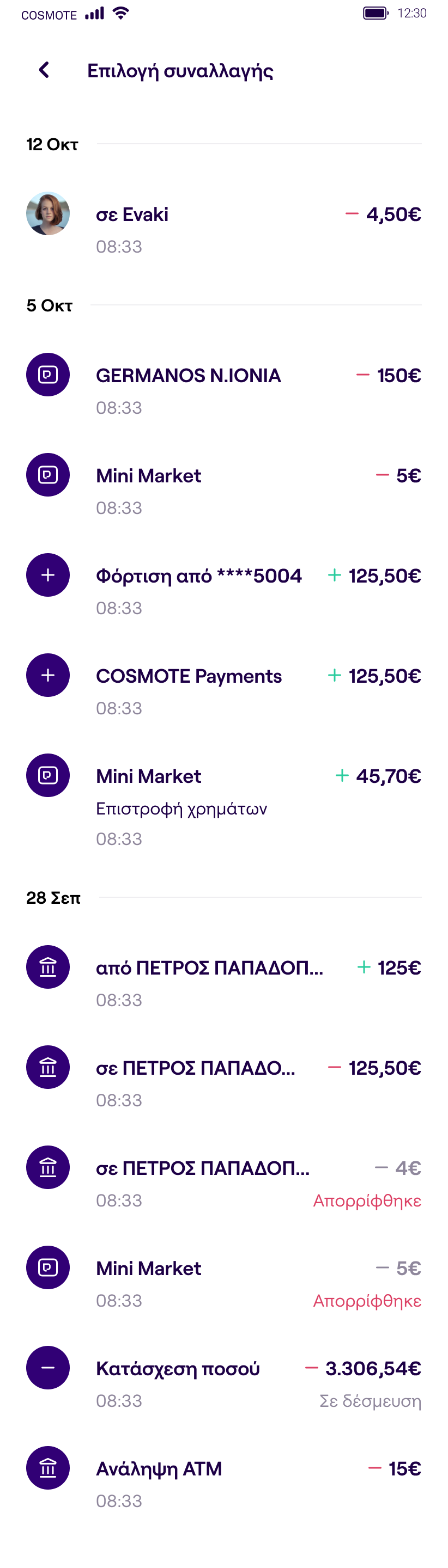 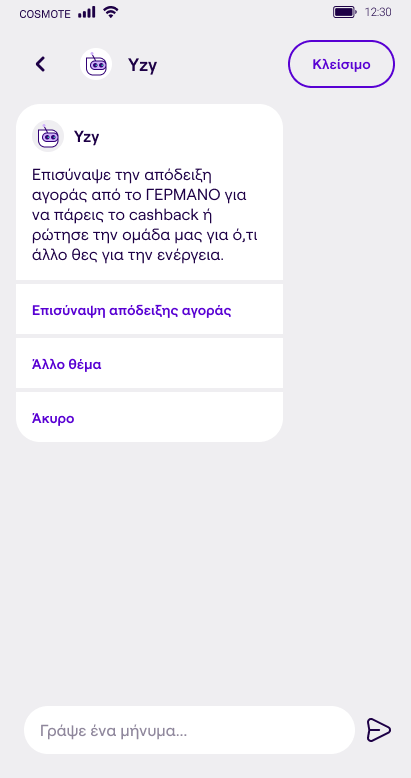 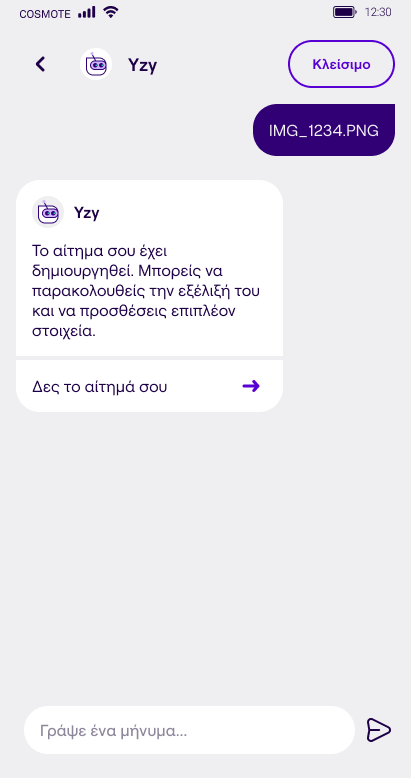 Στην συνέχεια επισυνάπτεις την απόδειξη της/ων οικιακής/ών μικροσυσκευής/ών σου πατώντας «Επισύναψη απόδειξης αγοράς»
Εφόσον έχεις επισυνάψει την απόδειξη σου μπορείς να παρακολουθήσεις την πορεία του αιτήματος σου
Επίλεξε την συναλλαγή από την αγορά της/ων οικιακής/ών μικροσυσκευής/ών σου